Окружающий
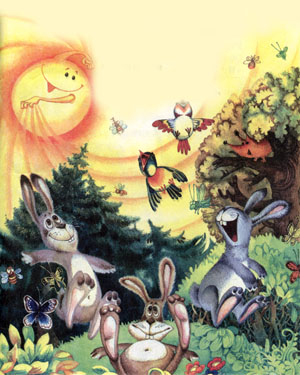 мир
Узнай слово
В
Е
Ж
Л
И
В
О
С
Т
Ь
1. Снежная буря.
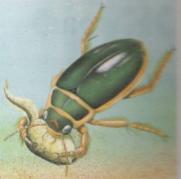 2. Пища.
3.  Два рога - не бык,
Шесть ног без копыт.
Летит – так воет,
Сядет – землю роет.
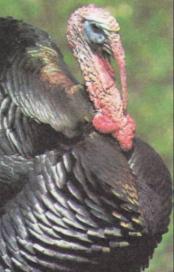 4. Неправда.
5. Ходит важным господином, по земле ногами стук, а зовут его…
6. Река, озеро, океан.
7. Орган зрения в старину.
8. Какой орган называют мотором организма?
9. Кот.
10. Четвёртая буква с конца алфавита.
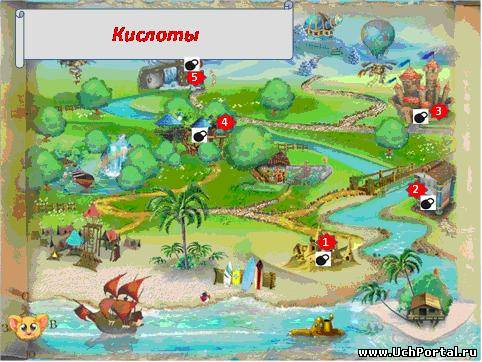 Страна Вежливости.
Остров волшебных слов
Раздели слова на группы
Здравствуйте, 
будьте добры, 
до свидания, 
привет,
спокойной ночи,
добрый день,
пожалуйста,
счастливого пути.
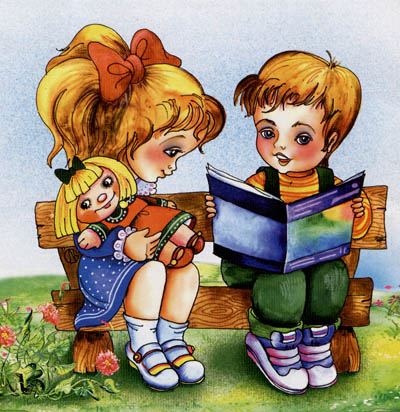 ПРИВЕТСТВИЕ
Здравствуйте
Добрый день 
Доброе утро
Добрый вечер
ПРОЩАНИЕ
До свидания
До скорой встречи
Прощайте
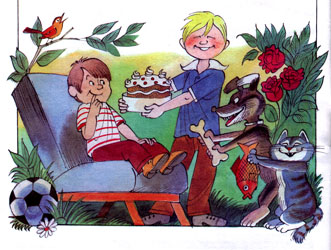 ПРОСЬБА
Будьте добры
Пожалуйста 
Будьте любезны
Прошу Вас
ПОЖЕЛАНИЕ
Будьте здоровы
Спокойной ночи
Приятного аппетита
Доброго пути
Если встретился знакомый,
Хоть на улице, хоть дома –
Не стесняйся, не лукавствуй,
А скажи погромче: …
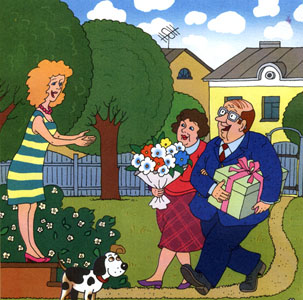 здравствуй
Катя пупсика Игнатку
Уложила спать в кроватку –
Больше он играть не хочет,
Говорит: …
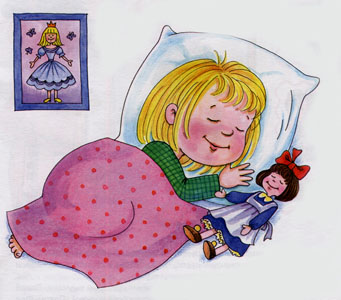 спокойной ночи
И во Франции,
И в Дании На прощанье говорят:
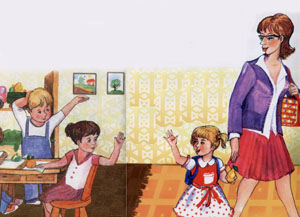 до свидания
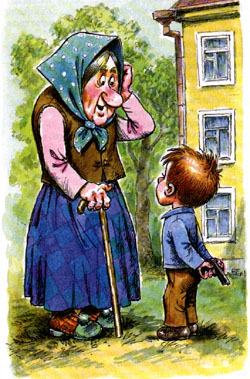 Если просишь что-нибудь, 
То сначала не забудь
Разомкнуть свои уста
И сказать… 

пожалуйста
Море Вежливости
Вежливость – ?
«Веже» – знаток.
«Веже» – ведать, знать.
«Веже» – человек, который знает, как себя вести.
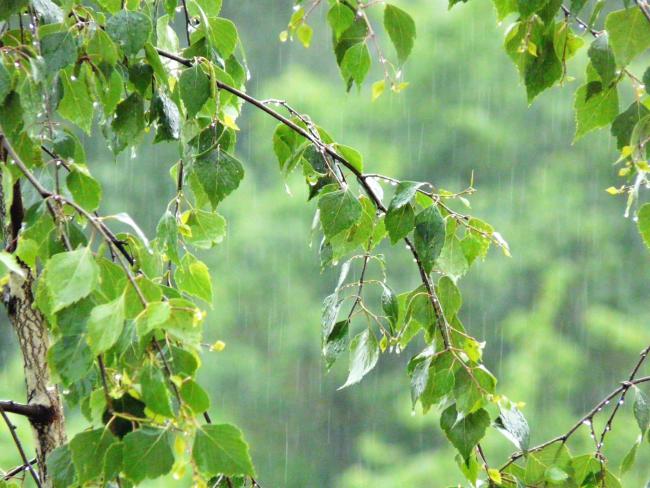 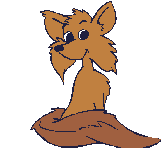 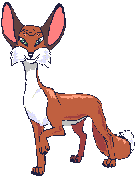 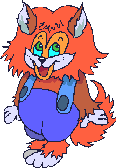 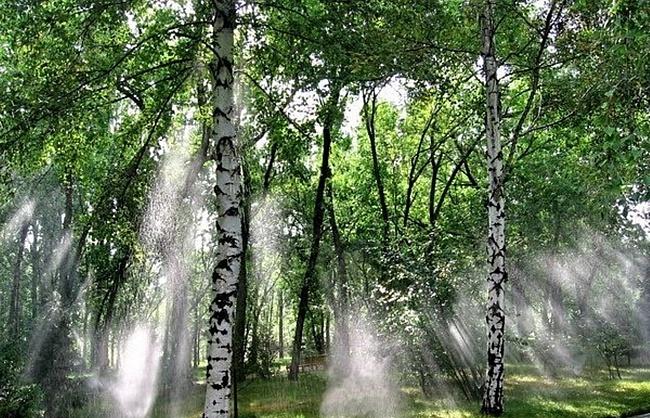 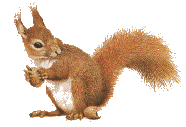 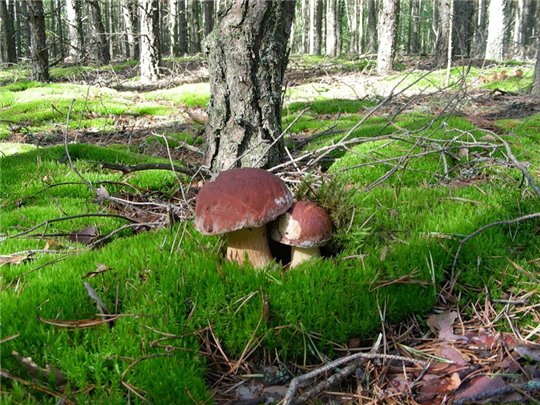 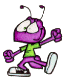 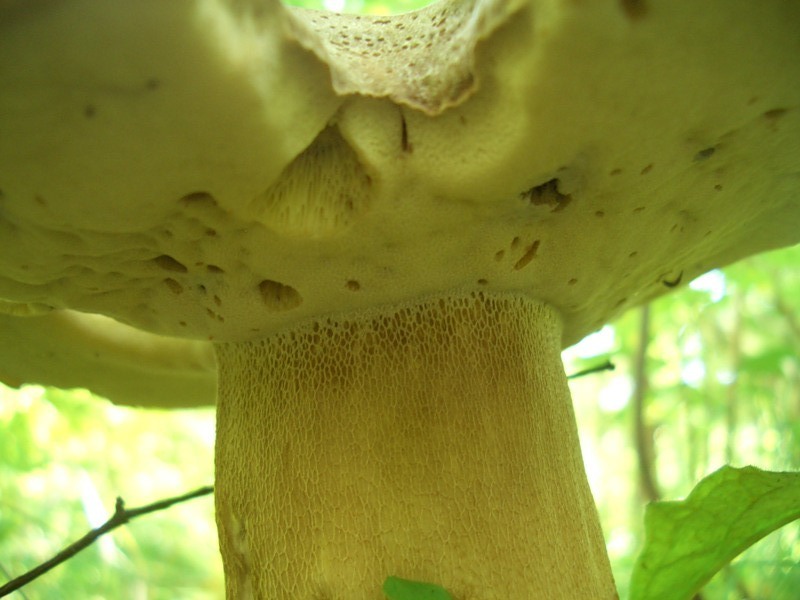 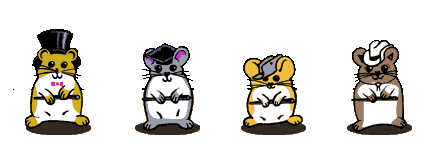 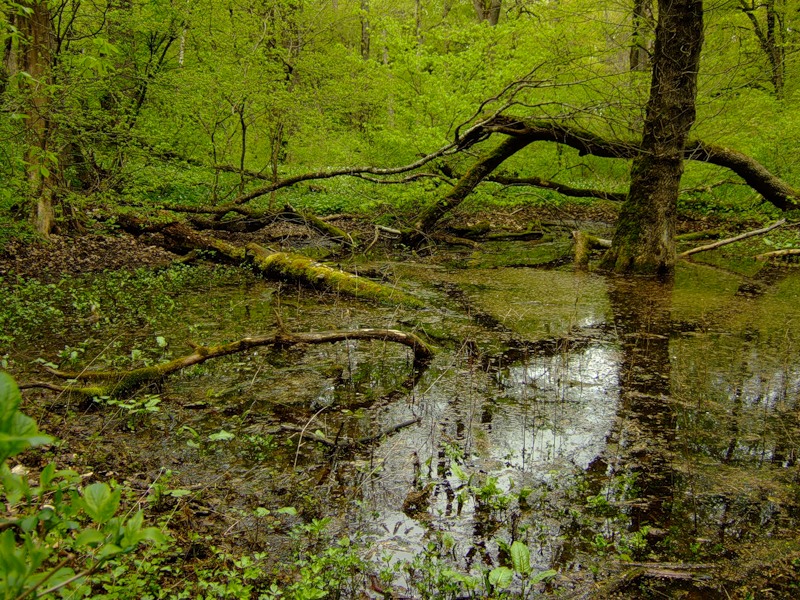 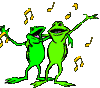 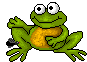 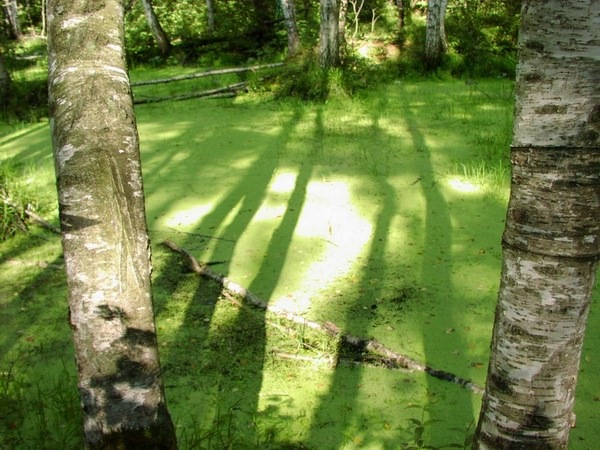 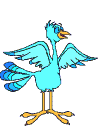 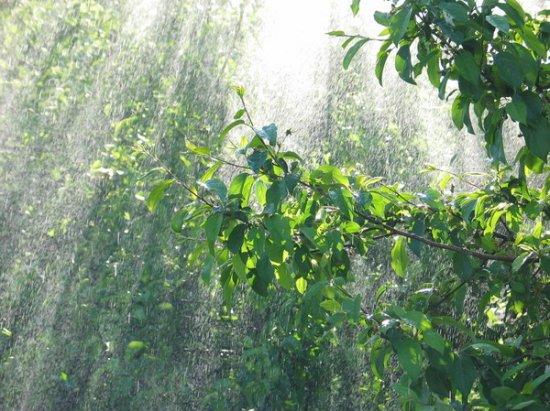 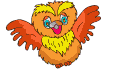 Конец
Гора Вредных советов
Правила вежливости.
Будь вежлив со своими товарищами. 
Не отвечай на грубость грубостью.
Будь всегда приветлив, здоровайся при встрече, благодари за помощь, уходя – прощайся.
Пусть добрая улыбка красит вас! Улыбайтесь, когда говорите вежливые слова!
Озеро Театральное
В. Осеева «Волшебное слово»
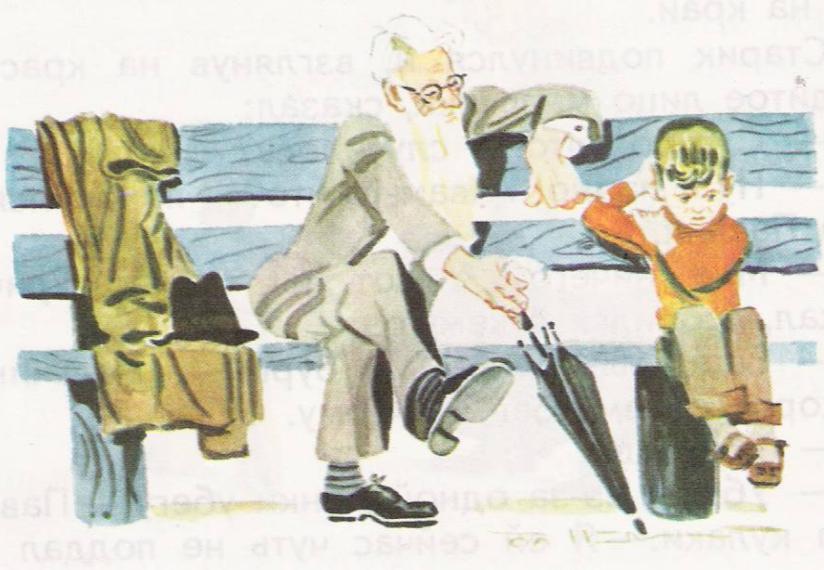 Океан мира и добра
клятва
Клянемся  вежливыми быть.
Всегда  спасибо  говорить.
Добрый  день  и до свидания
Нет  в мире  лучше  звания!
Клянемся  добрыми  мы  быть,
А  лень  и грубость  позабыть!
Учиться  этикету!
 Науку  помнить  эту!
Клянемся  добрыми  мы  быть!